PhD Thesis Defense
Jul 14, 2017 (Friday)
Addressing Prolonged Restore Challenges in Further Scaling DRAMs
Xianwei Zhang
Committees:
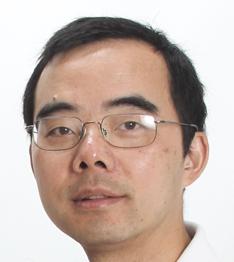 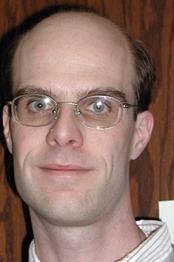 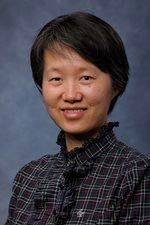 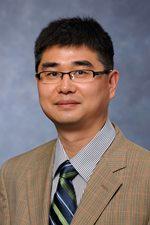 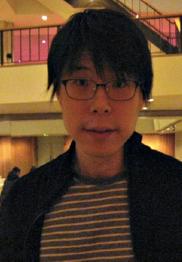 Youtao Zhang (advisor)
CS, Pitt
Bruce R. Childers
CS, Pitt
Jun Yang
ECE, Pitt
Guangyong Li
ECE, Pitt
Wonsun Ahn
CS, Pitt
[Speaker Notes: Thank you for attending my thesis defense.
And, thanks for all the professors serving on the committee board.
Today, I’ll talk about ’addressing xxx‘]
MAIN MEMORY
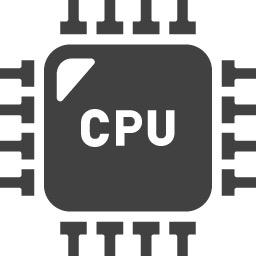 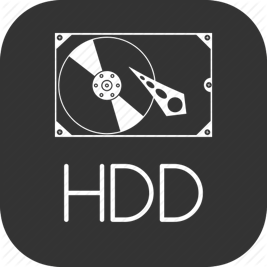 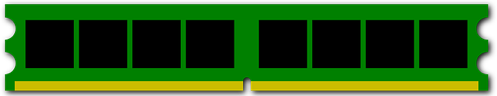 DRAM
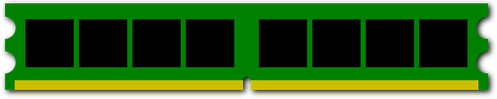 Processor
Memory
Storage
Main memory is critical for system performance
2
[Speaker Notes: Let’s first have a high level view of the computing system organization. 
Generally, there are three parts: processor, main memory and storage
Main memory bridges the fast processor to the slow external devices, 
and memory is the primary repo for runtime instructions and data.
Hence, DRAM plays significant role on the performance and power of the whole system.]
DRAM
Transistor
Capacitor
cell
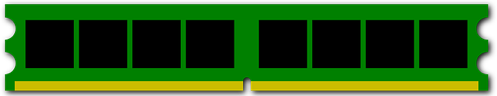 DRAM
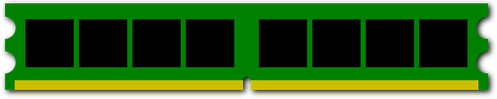 DRAM Cell
2D Array
DIMM/Chip
The simplicity enabled DRAM to continuously scale
3
[Speaker Notes: As the de facto standard in the past decades, DRAM is being widely deployed as main memory on almost all computing systems (e.g., servers, desktops and mobiles).
DRAM is provided as DIMMs, which contain a bunch of chips on each side.
DRAM chip can be thought of as 2D array,
each intersection in the array is one cell.
The cell itself is composed of 1T and 1C.
Thanks to the structural simplicity, DRAM has enjoyed continuous scaling in the past generations.]
SCALING
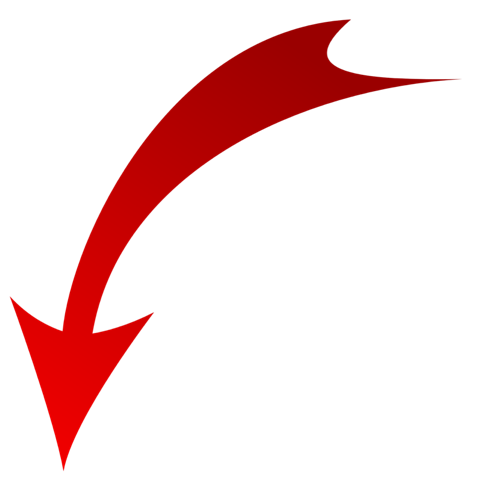 Technology Scaling
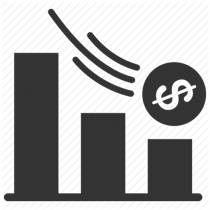 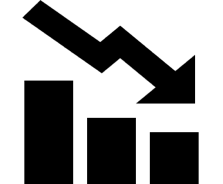 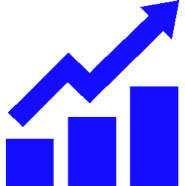 $80,000
$1,000
800MHz
3.0V
$10
1.8V
1.2V
400
200
Voltage
Perf/BW
Cost
Do we still need DRAM to continue scale?
4
[Speaker Notes: With scaling, DRAM cells become smaller and density is higher, as illustrated in the figure.
Scaling also brings higher perf/bw, lower cost and power consumption.
Given that DRAM has reached a right combination of perf and cost after generations’ evolution, do we still need DRAM to scale?]
DEMANDS
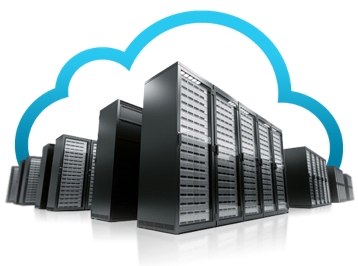 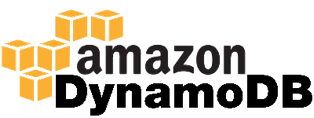 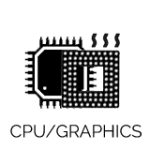 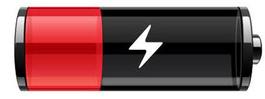 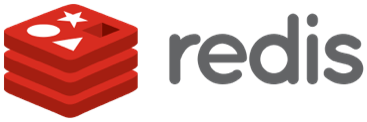 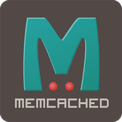 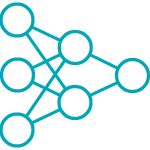 Data Intensive Apps
Tight Power Budgets
Increasing Computation
DRAM must keep scaling to meet demands
5
[Speaker Notes: To answer the Q, let’s have a quick look at the technology trends:
1) Computation keeps increasing: we have cpus with more cores, GPUs supporting massive threads; servers and data centers become more and more powerful
2) In addition, applications and platforms are more data intensive, e.g., in-memory database, memory caching and the emerging deep learning applications
3) While with more computation and data, power budgets are tighter, especially for the future Exascale Computing
So, to meet the increasing demands, DRAM must keep scaling provide higher perf, larger capacity and lower power consumption.]
SCALING TREND
Process Tech.
90nm
45nm
30nm
22nm
2X/3Yr
4X/3Yr
Sub-20nm
?
Chip Density
Data: IBM’2010
DRAM scaling is getting more difficult
6
[Speaker Notes: However, DRAM has reached a threshold where scaling becomes more and more difficult:
The graph shows the chip density increase in the past decades, we can see that density growth rate has decreased from 4x/3yr to 2x/3yr. 
Similar trends can be observed for perf and power, etc.
Correspondingly, technology node shrinking are getting harder, as shown in right figure.
So, why difficult?
Before answering the question, we need to have a basic understanding of DRAM operations.]
DRAM OPERATIONS
Wordline
Transistor
Capacitor
Bitline
abstract
Capacitor
Bitline
SenseAmp
➀ Precharged
➁ Sharing
➂ Sensing/Restoring
➃ Restored
➄ Precharged
Vdd
ΔV
.5Vdd
T
T
T
T
T
ACT
RD
PRE
tRCD(13.75ns)
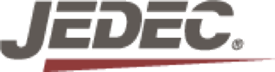 tRP(13.75ns)
7
tRAS(35ns)
[Speaker Notes: As mentioned, each DRAM cell is composed of 1T and 1C, and the cell is connected to one horizontal wordline and one vertical bitline, as shown in the figure.
The cell structure can be abstracted as what is illustrated in the right figure:
   bitline and capacitor are two tanks to store charges, and transistor is a switch to control the flow.
With the large picture, let’s examine the cell states and operations:
initially, cell is put onto the precharged state, where cell voltage is Vdd and bitline is 0.5Vdd, and transistor is OFF
When we access the cell, transistor will be ON, and charge flows from cell to bitline, creating a minute voltage change on bitline;
The minute change triggers the attached sense, and sensing/restoring happens simultaneously;
After a while, both reach full voltage, i.e. restored state, indicating the finish of current access.
To prepare for next access, bitline voltage will be downgraded to 0.5Vdd, i.e., initial state.
All the states and operations are controlled by commands and timing constraints pre-defined in JEDEC specifications.]
WHY DIFFICULT?
Wordline
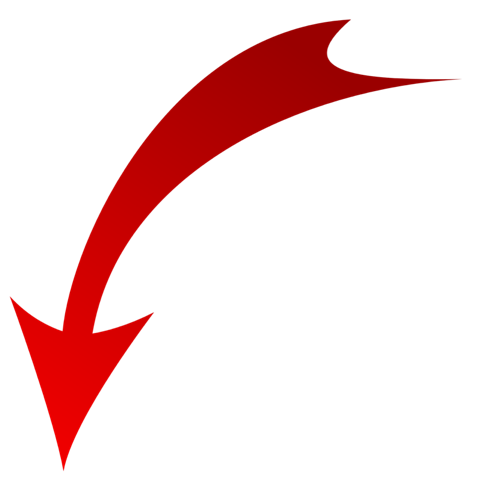 Transistor
Technology Scaling
Capacitor
Bitline
SenseAmp
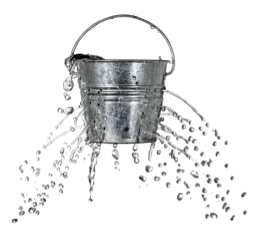 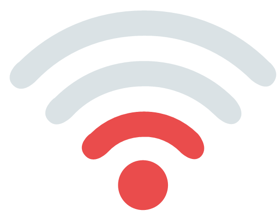 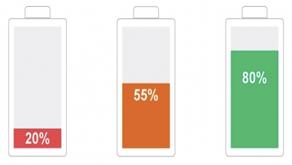 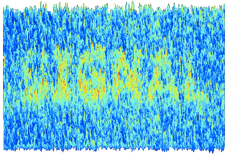 Less charge
higher leakage current
Larger resistance
Lower voltage
Nearer cells
Process variations
Larger resistance
Weaker signal
More Leaky
Longer Sensing
Prolonged Restore
Severer Noise
8
[Speaker Notes: Let’s back to the scaling difficulty:
Along scaling, DRAM cell becomes smaller, meaning that capacitor is smaller to hold less charge, bitline is narrower to have larger resistance; 
supply voltage is lower to save power, and cells will be more adjacent to each other because of higher density.
The changes lead to several issues:
Cells will be more leaky because of less stored charge and higher leakage current
Sensing time will be longer because of the larger bitline resistance and weaker sensing signal
Larger bitline resistance and lower supply voltage leads to prolonged restore time
Further, cells will be more adjacent and PV is larger and thus signal noise will be severer
While all the other issues have been well studied, PRT has been paid little attention.
However, PRT is expected to be one major concern in further scaling DRAMs and thus my thesis will be focusing on PRT.]
RESTORE ISSUE
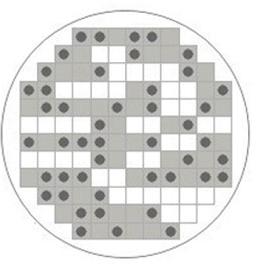 cell dist.
Low yield
scale
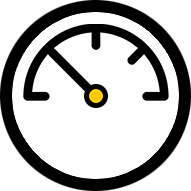 Bad perf
restore
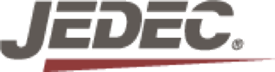 More cells will be violating the JEDEC specifications
9
[Speaker Notes: Let’s have a detailed look at DRAM restore issue:
DRAM cell restore timings generally follow normal distribution, as illustrated in the figure.
For existing DRAMs, the worst case is still within the JEDEC specifications, which is the vertical line in the figure.
However, when we further scale DRAM, the distribution will be wider, and thus a portion of cells will violate the standards.
Without dedicated mitigation techniques, DRAMs will be suffering from degraded yield and/or performance.]
THESIS STATEMENT
Enable DRAM further scaling without low yield and degraded performance
10
[Speaker Notes: Around the issue, my thesis proposes techniques with the statement that we can enable xxx]
CANDIDATE SOLUTIONS
✗
✗
✓
perf
yield
perf
yield
perf
yield
Relax standard
Cutoff slow ones
Work on slow ones
Expose slow cells to architectural levels
11
[Speaker Notes: Targeting at the design goal, there are three candidate solutions:
The first solution is to naively relax standard to allow all cells to meet the specification. Apparently, this will keep high yield, but perf will be worse because of the relaxed timings
The second choice is to simply discard bad cells; to the contrary, perf can be kept at the sacrifice of yield
The 3rd option is to keep both healthy and unhealthy cells, and apply techniques to mitigate the unhealthy ones. Doing as this can keep both high perf and high yield, and thus we’ll work on this direction. Meaning that we’ll mitigate restore by exposing the slow ones to higher architectural levels.]
THESIS OVERVIEW
Address Restore Issues in Further Scaling DRAMs
Mitigate restore w/ approximate computing
[DrMP’PACT17, Award’MemSys16]
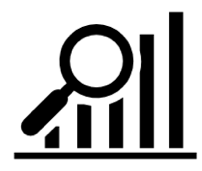 ➌
Fast restore via reorganization and page alloc
[CkRemap’DATE15, Alloc’TODAES17]
➋
➊
Partial restore based on refresh distance
[RT-Next’HPCA16]
DDR
12
[Speaker Notes: To address restore issues in further scaling DRAMs,
we propose three techniques from different perspectives:
1) first, we’ll do partial restore on basis of the timing distance to next refresh;
2) At higher level, we construct fast restore regions utilizing DRAM organization characteristics, and apply page alloc to maximize benefits
3) finally, we get help from applications to mitigate restore using approximate computing.]
OUTLINE
RT-Next
    Partial restore based on refresh distance
CkRemap
    Fast restore via reorganization and allocation
DrMP
    Mitigate restore with approximate computing
Summary and Research Directions
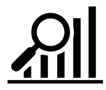 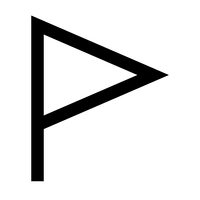 DDR
13
[Speaker Notes: This is the outline of today’s talk:
I’ll present the three proposed approaches one by one.
Then, I’ll summarize the whole thesis and discuss about potential research directions.]
CHARGING - RESTORE
Wordline
Transistor
Vcell
Capacitor
Bitline
Vfull
SenseAmp
0V
tRAS
tRAS
Time(ns)
Post-access restore
Fully charge cells
Read (tRAS), Write (tWR)
Prolonged restore leads to slow read/write
14
[Speaker Notes: Let’s first re-examine DRAM cell behaviors.
There are two charging opportunities in DRAM cell:
The first one is restore, which is performed after each destructive read/write access.
Restore fully charges the cell, as shown in the figure.
The operation is constrained by different timing constraints, tRAS and tWR.
With prolonged restore, the operation will be lasting longer, and thus larger restore timing.
Enlarged restore timings will lead to slow read/write, hurting performance.]
CHARGING - REFRESH
Wordline
Transistor
Vcell
Capacitor
Bitline
Vfull
Vmin
SenseAmp
64ms
Time(ms)
Charge leakage
Cell charge decays over time
Refresh operation
Periodically fully charge cells to avoid data loss
Do we still need to fully restore the cell after r/w?
15
[Speaker Notes: The second charging opportunity is refresh.
For DRAM, data is stored as capacitor charge;
Remember that DRAM is volatile, the cell stored in the capacitor leaks over time, as illustrated in the figure.
Thus, to prevent data from loss, periodical refresh must be performed to charge the cell.
Typical refresh window is 64ms.

Putting together the two charging opportunities, the question is that:
Given that refresh will always periodically fully charge the cells, do we still need to fully charge after each normal r/w?]
PARTIAL-RESTORE OPPORTUNITIES
Vcell
Vcell
Vfull
Vmin
Time(ms)
Time(ns)
tRAS
NxtRef
Read 1
Answer: YES and NO
Read 1:  Yes !
16
[Speaker Notes: The answer is YES and NO! 
It depends on the time distance to the coming refresh.
Let’s see two examples:
For ’Read 1’ in the figure, the refresh has just finished and thus the next one is still far away, so full restore is needed;]
PARTIAL-RESTORE OPPORTUNITIES
Vcell
Vcell
Vfull
Vmin
Vx
Time(ms)
Time(ns)
0V
Read 1
Read 2
NxtRef
Do we always fully restore?
Read 1:  Yes ! 
Read 2:  No! It is safe to partially charge to Vx
But, how should we determine Vx?
17
[Speaker Notes: However, for ‘Read 2’, full restore is unnecessary, as the next refresh is around the corner. So, restore can be early terminated to leave the remaining charging being finished by the refresh.
We see that partial restore helps reduce whole access latency.
So, the next problem is that how should we determine the charging goal, i.e. Vx?]
DETERMINE VX
Vcell
Vcell
Vfull
Vmin
V1
V2
V3
V4
Time(ms)
Time(ns)
tRAS
NxtRef
Linear restore curve
Data is safe as long as the voltage is above decay curve
Use four sub-windows
Save a set of timings for each
Charging goal: Vmax of each sub-window
18
[Speaker Notes: Let’s see how to determine Vx:
Let’s re-examine the cell’s charge decay curve.
Easily we can see that data is safe as long as the voltage is above curve, so we can simplify the curve as a conservative linear line as shown in the figure.
Further, for ease of management, we partition the whole refresh window into four sub-ones, and apply a single set of timings for each.
Hence, the charging goal for each sub-win is the Vmax for each.]
RT-next: RESTORE W.R.T NEXT REFRESH
Vcell
Vcell
Vfull
V2
Vmin
64ms
Time(ms)
40ms
Time(ns)
Read
tRAS’
NxtRef
Check the sub-window read/write falls into
Apply the timings to achieve the charging goal
Example: 40ms to the next refresh, 2nd window, charge to V2
19
[Speaker Notes: With the insights and simplifications, we now come to the scheme ‘RT-next’, which performs restore using the time distance to next refresh.
The workflow is like this:
For each access, first check the sub-window it falls into
Then, apply the pre-set timings to achieve the charging goal
For instance, the Read in the figure is of 40ms time distance to next refresh, and hence it belongs to the 2nd window; so we charge to V2]
MULTI-RATE REFRESH
Vcell
Vfull
Vmin
Time(ns)
104ms
128ms
64ms
NxtRef
Read
Multi-rate refresh
Over 64ms row, same four-window division
20
[Speaker Notes: While DRAM is typically using fixed 64ms refresh window, many cells can hold data much longer.
So, dozens of papers have proposed to apply multi refresh rate to reduce refresh overheads.
Our proposed RT-next can well support multi-rate refresh in this way:
for longer-refresh rows, we apply the same 4-window division.

However, compared to refresh, restore is more critical to the memory performance, and thus propose to upgrade refresh to gain more restore benefits.]
REFRESH UPGRADE
Vcell
win1  win3
(V1  V3)
Vfull
Vmin
Time(ns)
40ms
104ms
Read
Read
NxtRef
Multi-rate refresh
Over 64ms row, same four-window division
Refresh upgrade
More frequent refresh, the closer distance to next refresh
Lower charging goal for restore
21
[Speaker Notes: As illustrated in the figure, with upgrade, the distance is reduced from 104ms to 40ms, and the charging goal is changed from V1 to V3.]
UPGRADE REFRESH DESIGNS
Vcell
win1  win3
(V1  V3)
Vfull
Vmin
Time(ns)
40ms
104ms
Read
Read
NxtRef
Blindly upgrade (RT-all)
More refreshes, increasing overheads on performance and energy
Selectively upgrade (RT-sel)
Only upgrade touched row/bin
Back to low-rate afterwards
22
[Speaker Notes: Fro refresh upgrade, we can have different designs:
With blindly upgrade, termed as RT-all, much more refreshes will be performed, increasing the overheads on perf and energy.
As an optimization, we further propose selectively upgrade, RT-sel in the thesis, that is
instead of upgrading all rows all the time, we only upgrade the touched DRAM regions, and back to the low-rate afterwards.
As such, we can reach a balance between the refresh overheads and restore benefits.]
PERFORMANCE
15%
19.5%
RT-next is 15% over Baseline because of restore truncation
RT-all becomes worse because of refresh penalty
RT-sel achieves the best result by balancing refresh and restore
23
[Speaker Notes: To evaluate the effectiveness of the proposed schemes, we run simulations with different kinds of benchmark suites.

The graph here reports the performance comparison:
RT-next: truncates restore w.r.t refresh distance
RT-all: blindly upgrades ref rate to 64ms
RT-sel: selectively upgrades ref rate to 64ms

From the graph, we see that:
1) RT-next is 15%
2) RT-all worse
3) RT-sel reaches a balance]
COMPARE TO STATE-OF-ARTS
While ArchShield+ is close to PRT-free, RT-sel is 5.2% better
While losing 50% capacity, MCR is still worse
5.2%
19.5%
24
[Speaker Notes: We further compare our proposed techniques against several state-of-the arts.
PRT-free is the ideal case to apply the existing timing constraints onto future DRAMs, which is impractical because the timings cannot be kept in the future.
ArchShield+: applies ArchShield [ISCA’13] to rescue long restore cells
2x MCR: trades capacity loss of 50% to shorten timings [MCR’ISCA15]
From the graph, we see that …]
SUMMARY: RT-
Prolonged restore issue in future DRAM
Restore and refresh are strongly correlated
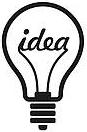 RT-next: truncate restore w/ refresh distance
RT-sel: expose more restore opportunities
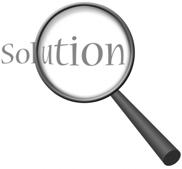 Balances refresh and restore, beats state-of-arts
Performance: 19.5% improvement
results
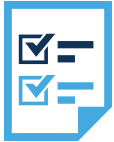 25
[Speaker Notes: To summarize the first technique:
We are working at prolonged restore issue in future DRAMs with the insight that refresh and restore are two strongly correlated operations.
We propose two techniques:
Experimental results show that …]
OUTLINE
RT-Next
    Partial restore based on refresh distance
CkRemap
    Fast restore via reorganization and allocation
DrMP
    Mitigate restore with approximate computing
Summary and Research Directions
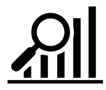 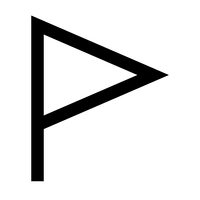 DDR
26
[Speaker Notes: While we can effectively mitigate restore at cell level, can we get help from the restore process variations at higher level?
We’ll do the explorations in the next section, that is our second technique DrMP, xxx]
DRAM ORGANIZATION
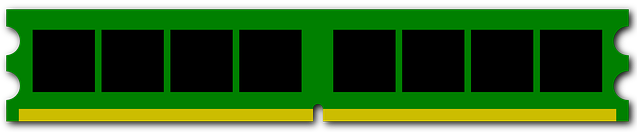 Logical
Bank
Rank
Physical Bank
Chip
Physical bank: chip level, a portion of memory arrays
Logical bank: rank level, one physical bank from each chip
How to utilize the organization to solve restore?
27
[Speaker Notes: Let me first introduce the high-level DRAM organization:
The figure here shows on DIMM, which contains a bunch of chips on each side.
The chips on each side work in lockstep as a RANK.
The chip is further divided into 8 parts, each part is termed as one physical bank.
The same indexed bank from each chip works together to form one logical bank.

%% Rows in the bank are thus spreading across chips.
So, how can we utilize the organization to solve the problem of prolonged restore time?]
MOTIVATION
bank0
bank0
bank1
bank1
chip1
chip0
rank0
Single set of timings for the whole memory
Cells are more statistical in smaller nodes
bank0
bank1
bank0
bank1
bank0
bank1
22
20
16
19
24
24
23
24
18
17
18
16
20
24
19
17
23
22
Too pessimistic to decide by the worst case
28
[Speaker Notes: For ease of illustration, let me simplify a DRAM rank as follow:
Each rank contains only two chips
Each chip has two banks, instead of eight
Each bank is further composed of 4 rows
Each row’s restore timing value (tWR) is as listed in the figure.

Traditionally, the whole memory system has only one single set of timings, and thus the value will be 24, which is the worst case.

As discussed before, in the future, DRAM restore distribution will be wider and thus cell behaviors will be more statistical.
In fact, from the figure, we can see while worst-case is 24, the good cell can be of 16 restore timing.
However, the fast rows cannot be utilized in conventional methods because it is worse case determined.
So, we see that it is two pessimistic to …]
CHUNK-SPECIFIC RESTORE
✓
✓
23
24
chip1
chip0
rank0
rank0
Partition each chip bank into multi chunks
Set chunk-level timings
Expose timings to memory controller (MC)
bank0
bank1
bank0
bank1
bank0
bank1
bank0
bank1
bank0
bank1
bank0
bank1
24
19
22
20
16
19
23
18
24
24
23
24
23
24
18
17
18
16
20
24
19
17
23
24
19
17
23
22
Slow & fast chunks can still be combined together
29
[Speaker Notes: Hence, we propose chunk-specific restore.
It works as follow:
we divide each chip bank into smaller chunks, and save a set of timing values for each.
Likewise to row, chip chunks compose rank chunk as shown in the figure.

Clearly, with finer granularity management, we have faster regions, which can be utilized by memory controller.

However, slow chunks can still be combined together, e.g., …]
FAST CHUNK W/ REMAPPING
24
24
chip1
chip0
rank0
Partition bank into chunks
Detect chip-chunk timings
Remap chunks within each chip-bank
bank0
bank1
bank0
bank1
bank0
bank1
24
19
23
18
18
19
19
17
23
24
Bad chip leads to slow rank even w/ remapping
30
[Speaker Notes: To solve the problem, we propose remapping.
As before, we partition chunks and save chunk-level timings.
However, going one further step, we remap the chunks to put compatible ones together.

However, a bad chip leads to slow rank no matter how the chunks are remapped, as chips are being randomly selected to compose ranks.

So, how to solve the problem?]
RANK CONSTRUCTION (BIN)
chip 1
…
…
…
…
…
…
Formed ranks
Clustering bins
DRAM chips
b0
chip n
…
chip N
b1
…
…
bM
Cluster chips into bins using similarity
Construct ranks using chips from each bin
How to fully utilize the exposed fast regions?
31
[Speaker Notes: For the problem, we improve rank construction, which works af follow:
For all the produced chips, we classify them into different bins;
And then, we construct ranks from chip bins.
Doing as this can put compatible chips into ranks.

With the series of proposed techniques, we now have constructed fast restore regions. The next question is how to fully utilize those regions to maximize gains.]
RESTORE-AWARE PAGE ALLOCATION
fast
hot
MMU
Virtual Pages
Physical Frames
Accesses come from a small set of pages
32
[Speaker Notes: We profile a set of workloads to study the page access behaviors.
The results are as reported in the graph: X-axis is the #touched pages, Y-axis is the cumulative accesses into those pages.
We see that, for many workloads, most memory accesses come from a small subset of hot pages, i.e., some pages are much more frequently accessed than others.
The observation motivates us to map hot pages to fast restore regions via memory management unit.

Restore-aware Allocation
Profile program execution offline to identify hot pages
Allocate hot pages to fast chunks at runtime]
PERFORMANCE
15%
54%
37%
Prolonged restore significantly hurts performance
Classical repair approaches offer limited help
With chunk remap and rank construction, avg 15% shorter
33
[Speaker Notes: To evaluate the designs, we run simu to compare performance against conventional schemes:

PRT-baseline is the baseline scheme we used before.
Spare and ECC are conventional redundancy techniques which are used here to solve slow cells.

From the graph, we see that …]
PAGE ALLOCATION EFFECTS
10.5%
Chunk-remap & rank-construction expose more fast chunks 
provide more opportunities for page-allocation
Restore-aware page allocation effectively reduce time
16.5%
34
[Speaker Notes: We then study page allocation effects:

Chunk-4k: randomly forms ranks, then divides bank into 4k chunks
ChunkBin-4k: compatibly forms ranks + Chunk-4k
ChunkSort-4k: Chunk-4k + chunk-remapping
ChunkSortBin-4k: integrates the above three]
SUMMARY: CkRemap
Further scaling restore has serious PV effects
Worse-case based approaches are ineffective
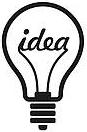 CkRemap: construct fast chunks via remapping
PageAlloc: fully utilize the exposed fast regions
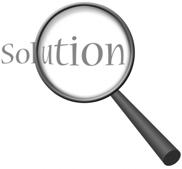 Performance: as high as 25% avg improvement
Page alloc: hotness-aware alloc maximize gains
results
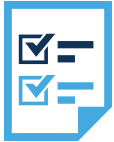 35
[Speaker Notes: To summarize the 2nd technique,]
OUTLINE
RT-Next
    Partial restore based on refresh distance
CkRemap
    Fast restore via reorganization and allocation
DrMP
    Mitigate restore with approximate computing
Summary and Research Directions
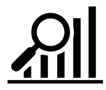 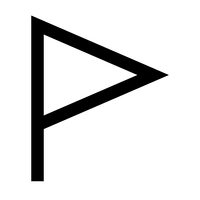 DDR
36
[Speaker Notes: We have solved prolonged restore using DRAM cell behaviors and organization characteristics, is it psbl for us to get extra help from applications?
Let’s see the 3rd technique, DrMP, to mitigate …]
APPLICATION CHARACTERISTICS
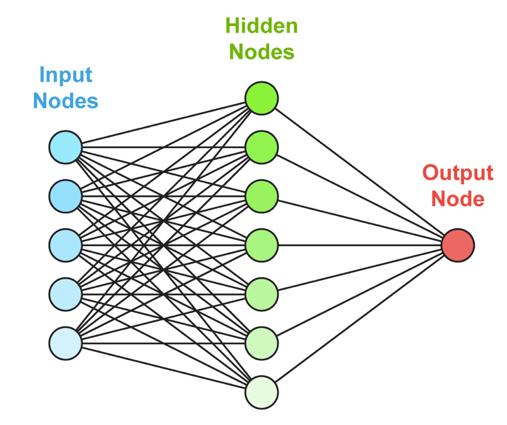 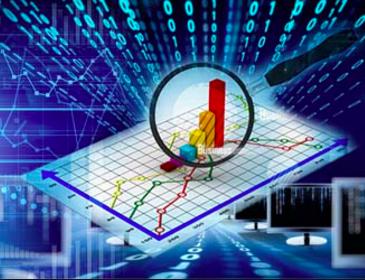 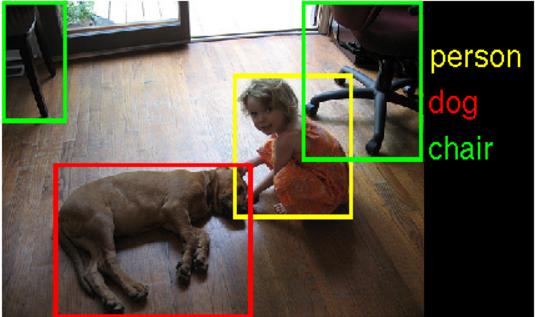 Machine Learning
Computer Vision
Big Data Analytics
Many applications can tolerate accuracy loss
Credit: image-net.org
Credit: www-d0.fnal.gov
Credit: www.itbusiness.ca/
37
[Speaker Notes: Let’s have brief look at popular applications:

1) Machine learning – heuristic approaches, cannot generate 100% precise results; acceptable to improve time and energy but have slight loss on accuracy
2) Computer vision – pixel data is error resilient
3) Big Data – cares more about aggregate trends instead of integrity of individual elements

So, we can see that output quality loss is generally acceptable for many applications (i.e., the final outputs can be approximated) …]
RESTORE-BASED APPROXIMATION
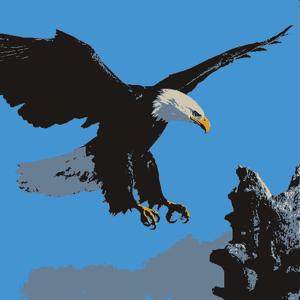 precise
✓
RT-Next
CkRemap
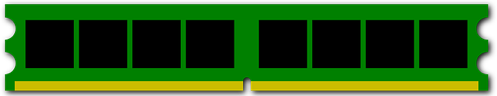 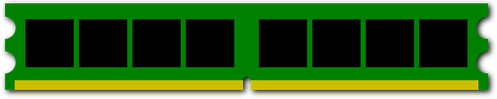 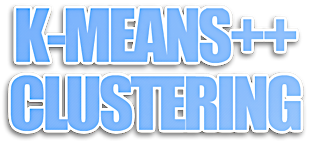 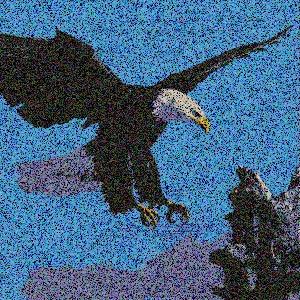 approximate
Just Errors
Will the final output always be acceptable?
38
[Speaker Notes: Restore variation can be a good candidate for approximate computing.
Let’s see through an example of K-means clustering, which is commonly used in Machine Learning:

For restore time distribution,
previously, we applied RT-Next and CkRemap to solve the slow cells, and never injected any faults, so the output is a precise image
differently, we can simply treat the slow cells as faulty ones and inject errors to the runtime data, the output will be an approximated one

While the image quality is much lower, but it is still acceptable for most scenarios.

But, will we always get the acceptable results without any dedicated control?]
MOTIVATION RESULTS
Accuracy loss steadily enlarges along tWR decrease
Applications show vastly different behaviors
Final output quality must be controlled
39
[Speaker Notes: To answer the question, we performed an motivation study:
We studied two benchmarks, kmeans and LU. Kmeans is the alg we have just discussed, LU is an scientific workload.

In the study, we steadily decreased the restore timings to inject more errors into the applications.
The output accuracy loss are reported as shown in the graph:
We see that:
accuracy steadily degrades as we keep decreasing tWR value to inject more faults
Further, different apps show very different behaviors; whereas ‘kmeans’ achieves quite low at small tWRs (e.g., <5% loss on tWR-15), ‘LU’ suffers from super high loss even at very large tWRs, e.g., 30

In a summary, final output quality must be controlled, ow the results will be useless.]
CRITICAL DATA
error-resilient
error-sensitive
pixels
pointers
jump targets
neuron weights
video frames
meta data
Critical data cannot be approximated
40
[Speaker Notes: Each application contains both critical data and non-critical data.
Critical data are error sensitive, e.g., pointers and jump targets in source codes, and meta data for image files
Critical data cannot be approximated.
However, other variables like pixels, weights and video frames, can always tolerate errors.
So, in the study, we only annotate non-critical variables for approximation.]
BITS ARE NOT EQUALLY IMPORTANT
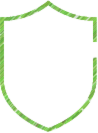 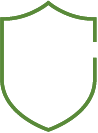 msb
25%
50%
Int/byte
R
G
B
sign
exponent
mantissa
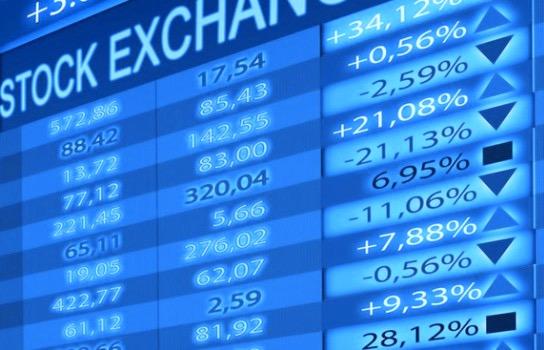 Float
Double
1
1
1
8
11
7
23
52
There is a tradeoff between accuracy and overhead
41
[Speaker Notes: Event for non-critical data, bits are not equally important;

Let’s see the widely-used data types:
int: MSB is more important
Float: sign and exponent have larger impact on the value
Similar thing goes with double

Clearly, we can reach varying accuracy levels by protecting different amount of important bits;
Thus, there is a tradeoff between accuracy and storage …]
DrMP: APPROXIMATE DRAM ROW
exponent
exponent
mantissa
mantissa
sign
sign
Remapping
Worst
tWR=24
14
17
15
17
tWR=23
15
18
16
17
64b
2 floating points
chip0
chip3
chip7
chip4
chip5
chip1
chip6
chip2
Map-4
Map-2
1
1
8
8
23
23
15
20
20
17
17
24
14
18
17
15
What if there aren’t that much approx data?
18
18
19
16
15
17
23
19
16
18
8b
8b
8b
8b
8b
8b
8b
8b
42
[Speaker Notes: The observations motivates us to propose DrMP to utilize restore variations to approximate DRAM rows.

As before, we’ll illustrate one rank with eight chips. The figure shows the restore values for two specific rows.

For worst-case determined, values will be 24 and 23, respectively
If we guarantee 4 chips’ precise, i.e., 50% bits protection, then values will be lowered to 17/18
For 25% protection, only 2 chips needs to be precise, and values will be 15/16

Such design only benefit approximated data, and thus the benefit will be trivial if there aren’t much approx data.
So, how to solve the problem?]
DrMP’: PRECISE + APPROX
exponent
exponent
mantissa
mantissa
sign
sign
Precise + Approx
Worst
tWR=24
15
14
17
X
17
X
X
tWR=23
19
17
18
19
X
all precise
64b
chip0
chip3
chip7
chip4
chip5
chip1
chip6
chip2
Approx
Pair two rows to re-combine chip segments
Choose smaller one from each location to form a fast one (Precise)
Guarantee partial precise for the other slow row
Paired
1
1
8
8
23
23
18
15
20
20
17
17
24
14
19
19
16
18
18
19
15
17
23
19
24
18
8b
8b
8b
8b
8b
8b
8b
8b
43
[Speaker Notes: The solution is to pair rows to support both precise and approx computing:

Pair to get one fast (precise) and one slow
Approx slow 

Note that the paired design can also support all precise computing.]
OUTPUT QUALITY
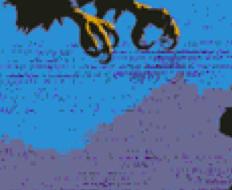 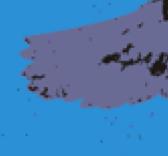 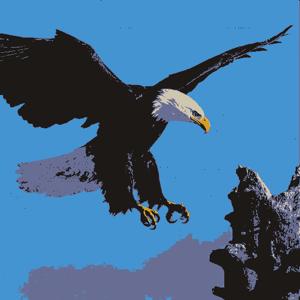 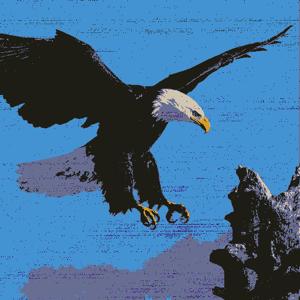 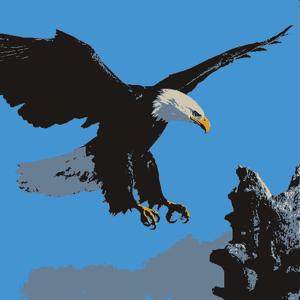 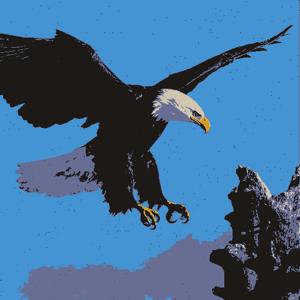 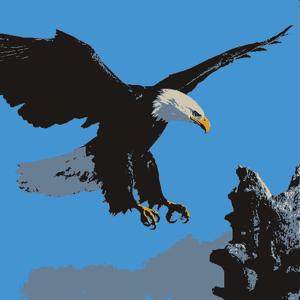 44
Base-2
Base-4
Precise
DrMP-2
DrMP-4
[Speaker Notes: For evaluation, we adopted two-phase methodology to evaluate QoS and performance respectively.

We selected a suite of benchmark programs including machine learning, financial analysis and scientific computing.

For quality studies, we annotated approximible variables in source codes,
and then inject faults into memory operands at runtime, and finally compare the results between precise and approx runs.

From the graph, we can see that DrMP effectively control the final output quality, e.g., ’sor’

The bottom figures show the visual effect of the kmeans outputs.]
PERFORMANCE
19.8%
DrMP achieves 19.8% performance improvement
For apps with dominant approx data accesses, DrMP outperforms PRT-free
Orthogonal to RT
RT+DrMP is 8.7% better than PRT-free
8.7%
45
[Speaker Notes: The graph shows the performance evaluation:

On avg, DrMP achieves 17% performance improvement: (1) >PRT-free; (2) DrMP-2 and DrMP-4
DrMP works at a different level from previous RT, so they two can be combined to raise higher the improvement bar (8.7% over PRT-free)]
SUMMARY: DrMP
Many applications can tolerate output quality loss
Restore can be used for approximate computing
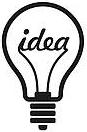 DrMP: balance restore reductions and accuracy 
DrMP’: support both approximate and precise
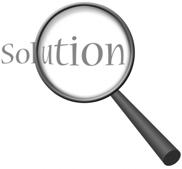 Output quality: no more than 1% accuracy loss 
Performance: 19.8% improvement
results
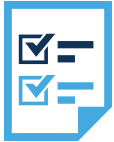 46
[Speaker Notes: To summarize,]
OUTLINE
RT-Next
    Partial restore based on refresh distance
CkRemap
    Fast restore via reorganization and allocation
DrMP
    Mitigate restore with approximate computing
Summary and Research Directions
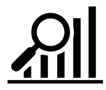 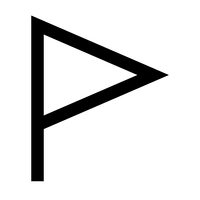 DDR
47
[Speaker Notes: We have discussed the three proposed techniques from different perspectives to solve PRT.
Let’s now summarize the thesis and talk about the potential research directions.]
SUMMARY
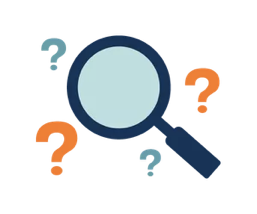 DRAM must keep scaling to meet increasing demands
Prolonged restore time has become a major hurdle
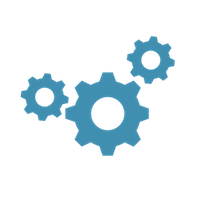 RT-next: truncate  restore using the time distance to next refresh
CkRemap: construct fast access regions using DRAM organization
DrMP: mitigate restore while guarantee acceptable output loss
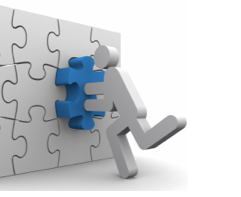 Performed pioneering studies on restore via modeling & simu
Developed comprehensive schemes to mitigate restore issue
Supported under NSF grants: CCF-1422331, CNS-1012070, CCF-1535755 and CCF-1617071
48
[Speaker Notes: Here is the summary,]
COMPARISON TO PRIOR ARTS
Sharing/Sensing timing reduction
Optimize DRAM internal structures [CHARM’ISCA13, TL-DRAM’HPCA13, etc]
Utilize existing timing margins [NUAT’HPCA14, AL-DRAM’HPCA15, etc]
We are working at orthogonal restore issue in future DRAMs 

DRAM restore studies
Identify the restore scaling issue [Co-arch’MEM14, tWR’Patent15, etc]
Reduce restore timings [AL-DRAM’HPCA15, MCR’ISCA15, etc]
We are working at future DRAMs with more effective solutions

Memory-based approximate computing
Optimize storage density and lifetime [PCM/SSD’MICRO13, PCM’ASPLOS16, etc]
Skip DRAM refresh [Flikker’ASPLOS11, Alloc’CASES15, etc]
We are the first work on restore-based approximation
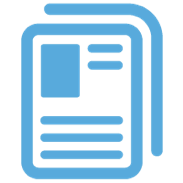 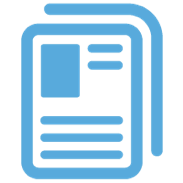 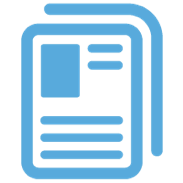 restore
approx
sense
49
[Speaker Notes: Here is the comparison to prior related works.
The prior arts can be generally classified into three categories,]
FUTURE RESEARCH DIRECTIONS
Solve restore from reliability perspective
Treat Slow restore cells as faulty ones
Design stronger error correction codes
Study security issues of restore variation
Restore variation info is DRAM’s fingerprint
Solve both info leakage and slow restore
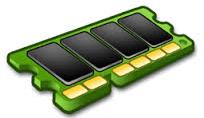 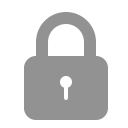 Explore restore in 3D stacked DRAM
Stacking has thermal management issue
Reduce restore with temperature-aware solutions
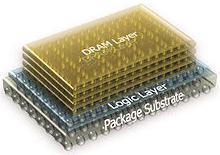 50
[Speaker Notes: While we have proposed different techniques to effective solve PRT, it is still an open problem.
Here are some potential research directions:]
PUBLICATIONS
Xianwei Zhang, Youtao Zhang, Bruce Childers and Jun Yang
[HPCA’2016] Restore Truncation for Performance Improvement in Future DRAM Systems
Xianwei Zhang, Youtao Zhang, Bruce Childers and Jun Yang
[TODAES’2017] On the Restore Time Variations of Future DRAM Memory
[DATE’2015] Exploiting DRAM Restore Time Variations in Deep Sub-micron Scaling
Xianwei Zhang, Youtao Zhang, Bruce Childers and Jun Yang
[PACT’2017] DrMP: Mixed Precision-aware DRAM for High Performance Approximate and Precise Computing
[MemSys’2016] AWARD: Approximation-aWAre Restore in Further Scaling DRAM

Xianwei Zhang, Lei Zhao, Youtao Zhang and Jun Yang
[ICCD’2015] Exploit Common Source-Line to Construct Energy Efficient Domain Wall Memory based Caches
Xianwei Zhang, Youtao Zhang and Jun Yang
[ICCD’2015] DLB: Dynamic Lane Borrowing for Improving Bandwidth and Performance in Hybrid Memory Cube
[ICCD’2015] TriState-SET: Proactive SET for Improved Performance in MLC Phase Change Memories
Xianwei Zhang, Lei Jiang, Youtao Zhang, Chuanjun Zhang and Jun Yang
[ISLPED’2013] WoM-SET: Lowering Write Power of Proactive-SET based PCM Write Strategy Using WoM Code
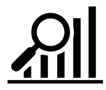 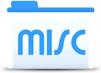 DDR
51
[Speaker Notes: The slide lists the publications in my research.
The bottom ones are on HMC and NVM, and are not covered in thesis.
[this slide uses some fonts provided in Mac, so the content may not be properly displayed on Windows]]
ACKNOWLEDGEMENTS
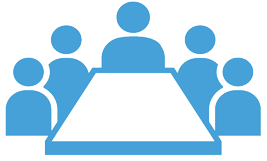 Profs. Youtao Zhang, Bruce Childers and Jun Yang
great guidance, and all resources
Profs. Wonsun Ahn and Guangyong Li
valuable inputs into research studies
UPitt and NSF
financial supports (TA/Fellowship and Research grants)
All members in the lab
insightful discussions
Friends and colleagues
help both in and outside researches
Family
endless support and always understand
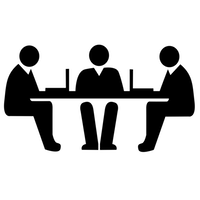 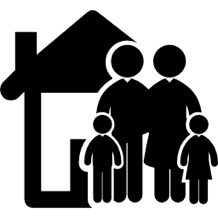 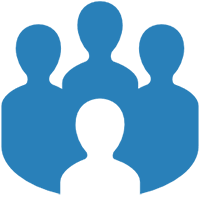 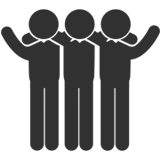 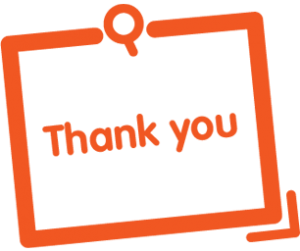 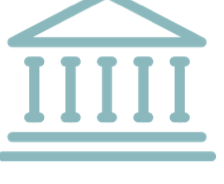 52
[Speaker Notes: Finally, I’d thank to thank all the fantastic people I have met and worked with.
I appreciate the great help and support both in and outside my researches.
Thank you all.]
PhD Thesis Defense
Jul 14, 2017 (Friday)
Addressing Prolonged Restore Challenges in Further Scaling DRAMs
Xianwei Zhang
Committees:
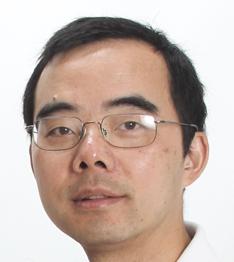 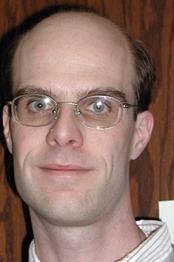 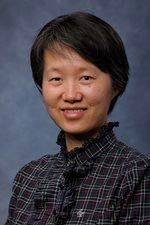 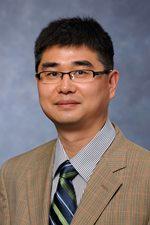 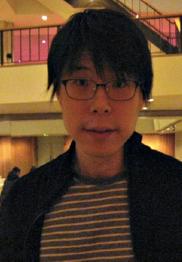 Youtao Zhang (advisor)
CS, Pitt
Bruce R. Childers
CS, Pitt
Jun Yang
ECE, Pitt
Guangyong Li
ECE, Pitt
Wonsun Ahn
CS, Pitt